Кафедра учителей-дефектологов
пункта коррекционно-педагогической помощи
государственного учреждения образования 
«Средняя школа №41 имени А.М.Кузнецова г.Гродно»
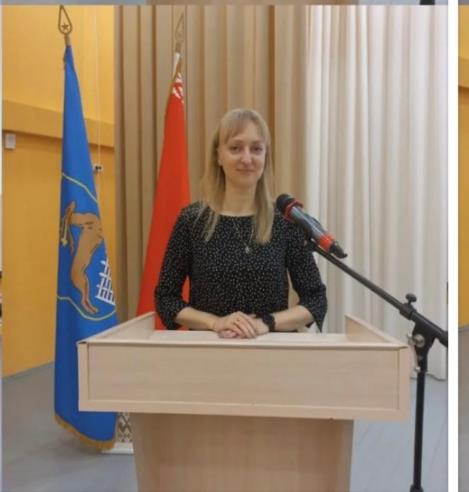 Руководитель  учебно-методического объединения  учителей-дефектологов  ПКПП ГУО  « Средняя школа № 41 имени А.М. Кузнецова г.Гродно».
Образование: Высшее
ВУЗ: Гродненский  государственный  университет  имени 
Я. Купалы.
Специальность: Олигофренопедагог. Учитель-логопед.
Категория: первая
Личные достижения:
Участие в заседаниях  районных  методических  объединений  учителей-дефектологов  пунктов  коррекционно-педагогической  помощи  по темам:  
«Направления  коррекционной  работы по  профилактике дискалькулии при  работе с учащимися в условиях ПКПП»;
« Коррекционная  работа  при  дислалии»;
« Система  коррекционно-педагогической  работы  по  преодолению  смешанной  дисграфии»;
« Современный  комплексный  подход  к  преодолению заикания  в условиях  ПКПП».
Участие в заседаниях  школьных методических объединений  учителей-дефектологов;
Победитель мет.конкурса «Мой лучший урок». Диплом 2 степени;
Сертифицированный пользователь информационных технологий в образовании в категории «Учебно-воспитательная работа».
 Участие  в общешкольном педагогическом совете на тему
« Кинезиологические упражнения, как средство развития умственных способностей учащихся»;
Учитель-дефектолог
Сухоцкая Ольга Николаевна
Девиз: «Терпение, терпимость и всегда -любовь».
Кредо: «Не бывает «трудных» детей- есть дети, которым трудно».
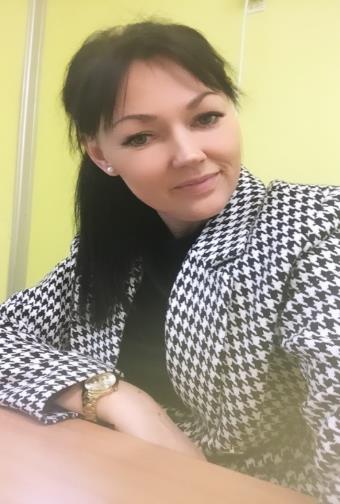 Учитель-дефектолог  пункта  коррекционно-педагогической  помощи
Образование: Высшее
ВУЗ: Гродненский государственный университет имени Янки Купалы.
Специальность:  Учитель-логопед.
Личные достижения:
 Участие в заседаниях  районных  методических  объединений учителей-дефектологов  пунктов  коррекционно-педагогической  помощи ;
 Участие в школьных методических объединениях учителей-дефектологов;
 Участие  в общешкольном педагогическом совете «Воспитательный потенциал занятия: проблемы, подходы, решения». Выступала с вопросом: «Сочетание различных методов обучения  в  процессе реализации воспитательного потенциала на коррекционно - развивающих занятиях с младшими школьниками».
  Участие в школьном этапе республиканского конкурса профессионального мастерства педагогических работников «Учитель года Республики Беларусь» в номинации «Начальные классы». Награждена Дипломом 1 степени.
   Участие в открытом заседании методического объединения учителей 1,3 классов и учителей–дефектологов «Современные образовательные технологии и методики, основанные на диалоге и сотрудничестве младших школьников с учителем и одноклассниками, как средство развития личностных и метапредметных компетенций  учащихся начальных классов на учебных занятиях». 
В практическом блоке данного заседания   был проведен «урок для взрослых» с педагогами начальных классов ;
  Победитель методического конкурса «Мой лучший урок». Диплом 2 степени;
Учитель-дефектолог
Стефанович  Анна  Геннадьевна
Девиз: «Смотреть и видеть, слушать и слышать, понимать, принимать и помогать».
Кредо: «Обучать - значит  вдвойне  учиться».
Учитель-дефектолог пункта  коррекционно-педагогической  помощи
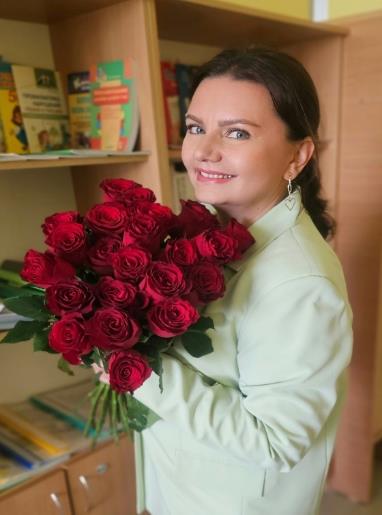 Образование: Высшее
ВУЗ: Гродненский государственный университет имени Янки Купалы.
Специальность: учитель-дефектолог. Учитель-логопед.
Личные достижения
Сентябрь 2018 г. - повышение квалификации в государственном учреждении образования «Гродненский областной институт развития образования» по учебной программе повышения квалификации резерва руководящих работников учреждений дошкольного образования, «Основы управления учреждением дошкольного образования в современных условиях»
Апрель 2019 г. - повышение квалификации в государственном учреждении образования «Гродненский областной институт развития образования» на повышении квалификации учителей-дефектологов Октябрьского района г. Гродно «Современные педагогические технологии в специальном образовании»
Участие в заседаниях  районных  методических  объединениях  учителей-дефектологов  пунктов  коррекционно-педагогической  помощи  по теме:  «Смешанная дисграфия: определение, симптоматика нарушения»
Участие в школьных методических объединениях учителей-дефектологов.
Учитель-дефектолог
Лукашук Ольга Павловна
Девиз: «Делай всё возможное… и невозможное наступит!»

Кредо: «Если кто-либо особенно нуждается в нашей помощи, мы должны приложить все силы к тому, чтобы помочь этому человеку». Цицерон
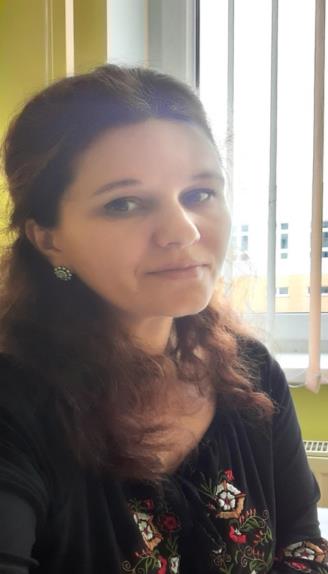 Учитель-дефектолог пункта  коррекционно-педагогической  помощи
Образование: Высшее
ВУЗ: Гродненский  государственный  университет  имени Я. Купалы.
Специальность: Олигофренопедагог. Учитель-логопед
Категория: первая
* Участие в  заседаниях  районных  методических  объединений учителей-дефектологов  пунктов  коррекционно-педагогической  помощи. 
*  Участие в школьных методических объединениях учителей дефектологов.
Учитель-дефектолог
Будревич   Наталья  Михайловна
Девиз: «Обучая других, мы учимся сами».

Кредо: «Каждый ребёнок способен на многое, нужно только уметь его заинтересовать».
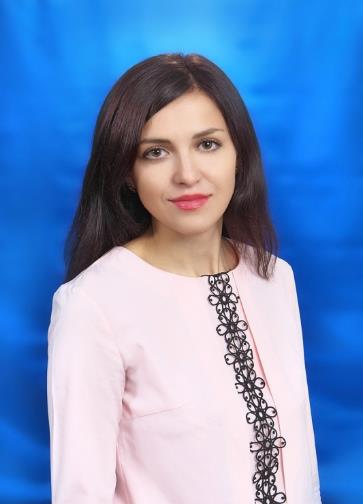 Учитель-дефектолог пункта  коррекционно-педагогической  помощи
Образование: Высшее
ВУЗ: Гродненский  государственный  университет  имени Я. Купалы .
Специальность: Олигофренопедагог. Учитель-логопед.
Личные достижения:
Участие в заседаниях  районных  методических  объединений  учителей-дефектологов  пунктов  коррекционно-педагогической  помощи.
Выступление на городском методическом объединении учителей специальных и интегрированных классов с презентацией опыта коррекционно-развивающей работы по теме «Использование современных педагогических технологий в работе с младшими школьниками с трудностями в обучении».
Участие в заседаниях школьных методических объединений учителей -дефектологов.
Учитель-дефектолог
Буткевич  Надежда  Михайловна
Девиз: «Терпение и творчество,                 Упорство и победа –                  Вот главные этапы                  В работе логопеда!»
Кредо: «Главное – это вера в ребёнка, уважение его личности, стремление помочь ему раскрыть себя и достичь тех высот, на которые он способен».
Учитель-дефектолог пункта  коррекционно-педагогической  помощи
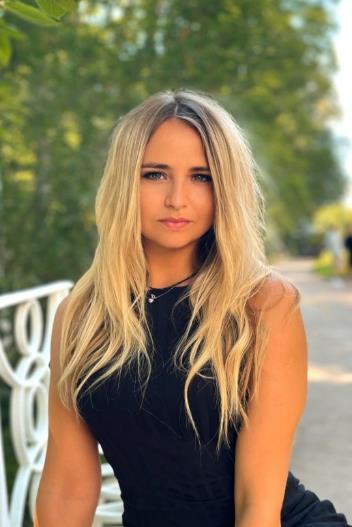 Образование: Высшее
ВУЗ: Гродненский  государственный  университет  имени Я. Купалы 
Специальность: Олигофренопедагог. Учитель-логопед
Личные достижения:
Участие в заседаниях  районных  методических  объединениях  учителей-дефектологов  пунктов  коррекционно-педагогической  помощи  по темам:  
« Коррекционной  работа по  исправлению различных  видов дисграфий при  работе с учащимися в условиях ПКПП»;
« Коррекционная  работа  при  дизартрии.»;
Выступление на районном методическом объединении с докладом на тему :
 « Приемы работы с предлогами в процессе коррекции дисграфии на почве нарушения языкового анализа и синтеза».
Разработка системы упражнений по теме:« Приемы работы с предлогами в процессе коррекции дисграфии на почве нарушения языкового анализа и синтеза».
Участие в школьных методических объединениях учителей- дефектологов ;
Учитель-дефектолог
Мекеня  Юлия  Анатольевна
Девиз: «Учиться-одно, научить –другое!»
Кредо: «Сначала любить, потом –учить и воспитывать».
Учитель-дефектолог пункта  коррекционно-педагогической  помощи
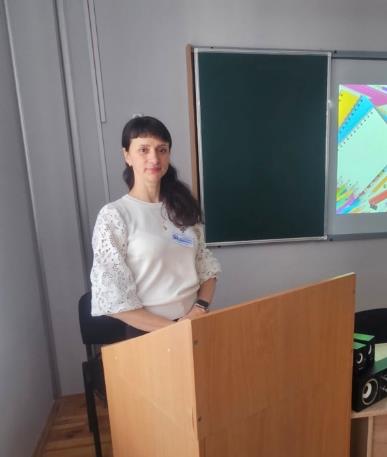 Образование: Высшее
ВУЗ: Белорусский государственный университет им. М. Танка.
Cпециальность:   Олигофренопедагог. Учитель-логопед.
Личные достижения

 Участие в реализации экспериментального проекта «Апробация модели деятельности воспитателя, обеспечивающего персональное сопровождение детей с расстройствами аутистического спектра в учреждениях образования»;
Координатор группы психолого-педагогического сопровождения учащихся с особенностями психофизического развития;
Участие в I школьной педагогической конференции «Самообразование: развитие и открытие»; 
Участие в заседаниях  районных  учебно-методических  объединений учителей-дефектологов  пунктов  коррекционно-педагогической  помощи;
 Участие в школьном учебно-методическом формировании учителей-дефектологов.
Учитель-дефектолог
Перлухина Марина Михайловна
Девиз: «Лучше чего-то не знать, но спросить, чем об этом догадываться, но молчать».
  Кредо:                                     
 Всё начинается с любви…
Твердят:
«Вначале было Слово».
А я провозглашаю снова:
Всё начинается с любви!
И озаренье, и работа.
Глаза цветов, глаза ребёнка –
Всё начинается с любви.
С любви! Я это точно знаю. 
Р. Рождественский
Учитель-дефектолог пункта  коррекционно-педагогической  помощи
Образование: Высшее
ВУЗ: Гродненский государственный университет имени Янки Купалы.
Специальность: Интегрированное обучение и воспитание в школьном образовании. Учитель-дефектолог.
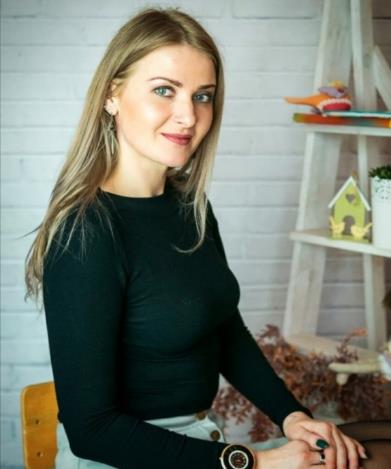 Личные достижения:
      Участие в методических объединениях  учителей-дефектологов  пунктов  коррекционно-педагогической помощи по темам:  
«Использование информационно-коммуникативных технологий в работе учителя-дефектолога, как средство оптимизации коррекционно-образовательного процесса»;
«Коррекция нарушений слоговой структуры у дошкольников с ОНР в условиях ПКПП»;
«Содержание и последовательность работы учителя-дефектолога ПКПП по преодолению фонетико-фонематического недоразвития речи у детей с учетом опережающего и полифункционального подхода»;
«Коррекция произносительной стороны речи и нормализация речевой моторики с использованием логопедических зондов в условиях ПКПП»;
«Здоровьесберегающие и здоровьеразвивающие аспекты в коррекционно-педагогической работе ПКПП»;
«Современный подход к формированию грамматического строя речи у детей дошкольного возраста»;
«Система коррекционной работы по преодолению смешанной дисграфии у младших школьников».
Непрерывная работа над темой по самообразованию «Постановка и автоматизация сонорных звуков в речи у детей младшего школьного возраста посредством использования дидактических игр».
Сертифицированный пользователь информационных технологий в образовании в категории «Учебно-воспитательная работа»
Учитель-дефектолог
Русак Марина Валентиновна
Девиз: «От толерантности к симпатии, от милосердия                               к педагогике, от традиции к инновации».

Кредо: «Мир детства сладостен и тонок,
               Как флейты плавающей звук.
               Пока смеется мне ребенок,
               Я знаю, что не зря живу».
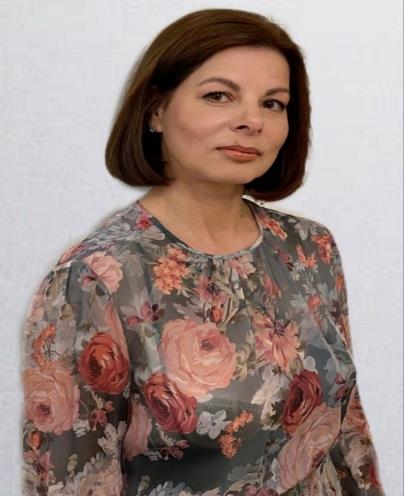 Учитель- дефектолог пункта коррекционно – педагогической помощи
Образование: Высшее
ВУЗ:  Гродненский государственный университет имени Янки Купалы
Специальность: Дефектология
Квалификация: учитель-дефектолог
Категория: первая
Личные достижения:
 Участие в заседаниях районных методических объединений учителей-дефектологов ПКПП;
Участие в заседаниях школьных методических объединений учителей-дефектологов;
Сертифицированный пользователь информационных технологий в образовании в категории 
«Учебно  – воспитательная работа»;
Повышение квалификации по темам: «Современные технологии в специальном образовании», «Организация психолого-педагогического сопровождения семей, имеющих детей с особыми образовательными потребностями ».
Учитель-дефектолог
Семенчук Лилия Болеславовна

Кредо: 
«Найди себе дело по душе  и тебе не придётся трудиться ни одного дня в жизни …»
Конфуций